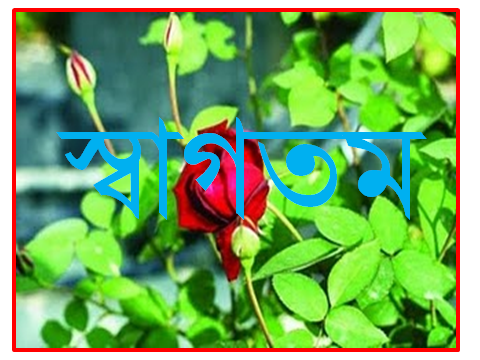 আবুল হাশেমসিনিয়র শিক্ষকমাটিরাংগা সরকারি মডেল উচ্চ বিদ্যালয়মাটিরাংগা,খাগড়াছাড়ি।মোবাইল-০১৫৫৬৭০৩৮৭১Email-abul.hashem.mphs@gmail.com
শিক্ষক পরিচিতি
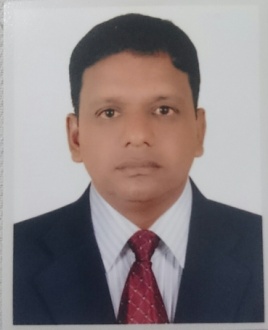 শ্রেণিঃ নবম বিষয়ঃ পদার্থ বিজ্ঞান অধ্যায়ঃ প্রথম
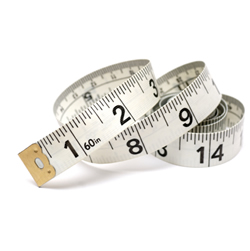 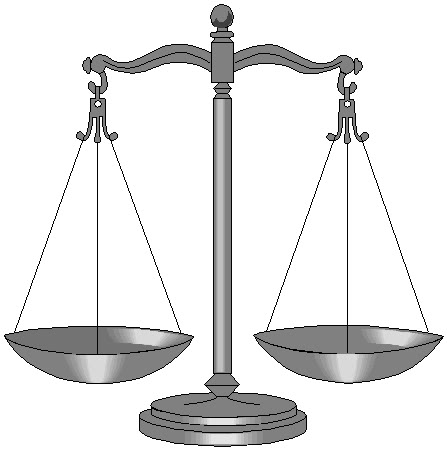 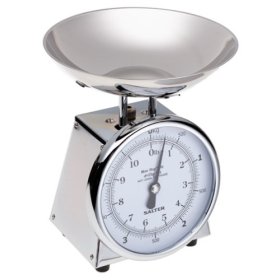 উপরের যন্ত্রগুলো দিয়ে কী করা হয় ?
পরিমাপ
আচরণিক উদ্দেশ্য
এই পাঠ শেষে শিক্ষার্থীরা-
 পরিমাপ কী তা বলতে পারবে।
ভার্ণিয়ার ধ্রুবক নির্ণয় করতে পারবে।
সূক্ষ্ম পরিমাপের জন্য ভার্ণিয়ার স্কেল পরিমাপ করতে পারবে।
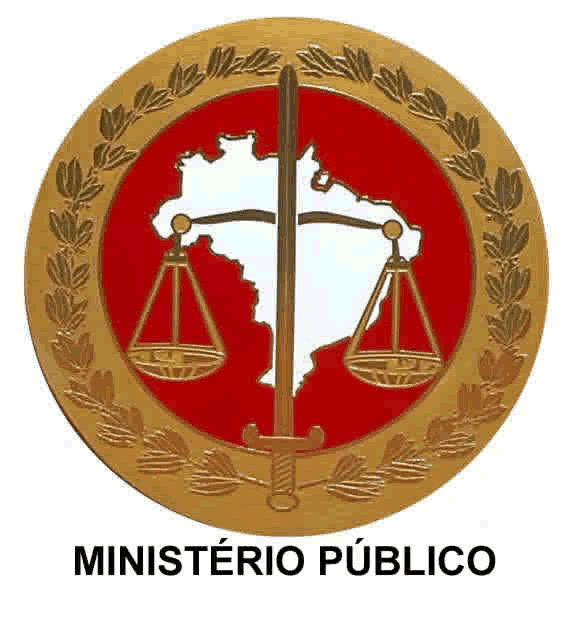 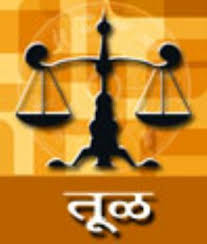 1        2       3      4       5      6      7      8      9     10
1        2        3       4       5       6       7       8      9
1       2          3         4         5         6         7         8         9       10
1       2           3           4          5           6          7          8          9
ভার্নিয়ার স্কেল
1      2       3       4        5      6        7      8       9      10
দশ ঘর




নয় ঘর
1      2         3        4        5        6       7        8         9
মূল স্কেল
০                   ১                    ২                    ৩
1    2    3   4   5    6   7   8   9
1    2    3   4   5    6   7   8   9
1    2    3   4   5    6   7   8   9
মূলস্কেল
পরিমাপের বস্তু
1    2   3   4   5  6   7  8   9  10
আপাত পাঠ
৫
ভার্নিয়ার স্কেল
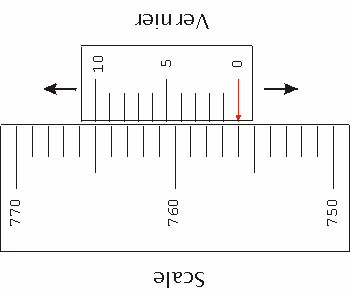 মূল স্কেল
আপাত পাঠ
ভার্নিয়ার ধ্রুবক এর মান যত ততটুকু পর্যন্ত সূক্ষ্ম পরিমাপ করা যায়
ভার্নিয়ার ধ্রুবক
ভার্নিয়ার ধ্রুবক=মূলস্কেলের ক্ষুদ্রতম ১ভাগের দৈর্ঘ্য – ভার্নিয়ার স্কেলের ১ভাগের দৈর্ঘ্য
=মূলস্কেলের ক্ষুদ্রতম ১ভাগের দৈর্ঘ ÷ ভার্নিয়ার স্কেলের মোট ভাগ সংখ্যা
ভার্নিয়ার পাঠ
ভার্নিয়ার পাঠ=ভার্নিয়ার স্কেল পাঠ × ভার্নিয়ার ধ্রুবক
মোট ৈদর্ঘ্য
মোট ৈদর্ঘ্য= মূলস্কেল পাঠ +ভার্নিয়ার পাঠ
ভার্নিয়ার স্কেল দ্বারা দৈর্ঘ্যর সূক্ষ্ম পরিমাপ
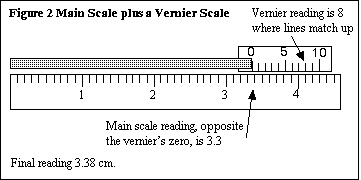 দন্ড
এখানে
ভার্নিয়ারধ্রুবক=১মি.মি.÷১০=০.১মি.মি.=০.০১সে.মি.
মূলস্কেল পাঠ = ৩.৩ সে.মি.
ভার্নিয়ার স্কেল পাঠ = ৮
ভার্নিয়ার পাঠের মান = ৮×০.০১ সে.মি. =০.০৮ সে.মি.
দন্ডের দৈর্ঘ = ৩.৩ সে.মি. + ০.০৮ সে.মি. =৩.৩৮ সে.মি.
দলীয় কাজ
৫ জন করে দলে বিভক্ত হয়ে প্রশ্নটি সমাধান কর।
প্রশ্ন-সাধারণ মিটার স্কেল দিয়ে সঠিক দৈর্ঘ 
     পরিমাপ করা যায় না কেন ? ২টি কারণ লিখ।
মূল্যায়ন
১। সুক্ষ্ম দৈর্ঘ্য পরিমাপে ব্যবহৃত ১টি যন্ত্রের নাম বল।
২। সাধারণ স্কেল ও ভার্নিয়ার স্কেলের মধ্য ২টি পার্থক্য বল।
বাড়ির কাজ
প্রশ্ন-প্রধান স্কেলের ক্ষুদ্রতম ১ ভাগের দৈর্ঘ্য  ১মি.মি. । ভার্নিয়ার স্কেলের ২০ ভাগ প্রধান স্কেলের ক্ষুদ্রতম ১৯ ভাগের সমান। ভার্নিয়ার ধ্রুবক নির্ণয় কর।
ধন্যবাদ